Vysoká škola zdravotnická, o. p. s., Praha 5
ROLE SESTRY V PROCESU UMĚLÉHO OPLODNĚNÍ
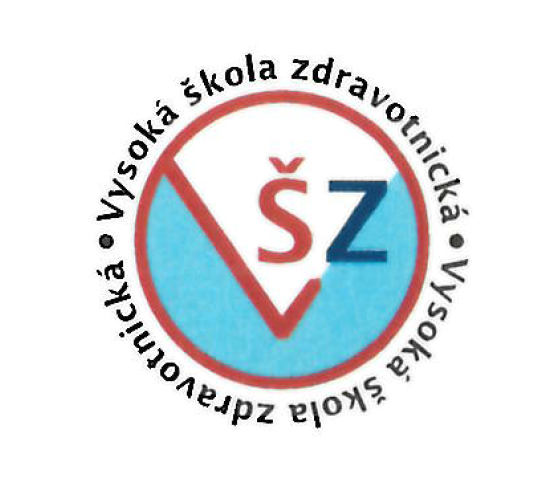 Autorka: Lenka Trčková DiS.
Vedoucí práce: Mgr. Hana Tošnarová Ph.D.
Název studijního oboru: Ošetřovatelství

Praha 2021
Obsah
Teoretická část
Praktická část
Neplodnost
Asistovaná reprodukce
In Vitro fertilizace
Role sestry
Popis řešení průzkumu
Průzkumný problém
Průzkumné cíle a otázky
Analýza výsledků
Cíle bakalářské práce
Cíle teoretické části
Cíle praktické části
Cíl č. 1 Vyhledat a nastudovat odborné materiály 
Cíl č. 2 Zpracovat odbornou přehlednou rešerši na vybrané téma.
Cíl č. 3 Zmapovat postavení a roli sestry 
Cíl č. 4 Vyvodit závěry a zpracovat doporučení pro praxi
Metodika
Kvantitativní metoda ve formě dotazníku on-line
Osloveny všechny IVF centra v ČR 
Anonymní dotazník
24 otevřených a uzavřených otázek 
Pracovníci IVF center pracujících na pozici sestry
Metodické části
1. část  - věk, pohlaví, nejvyšší dosažené vzdělání a délka působnosti
2. část - zkušenost 
3. část - vnímání role sestry
4. část - věk, příčiny neplodnosti a úspěšnost IVF metody
5. část - problematika psychické podpory klientů
Prezentace výsledků
dotazník navštíven 296 x

 dokončení 101x, 195 zobrazení
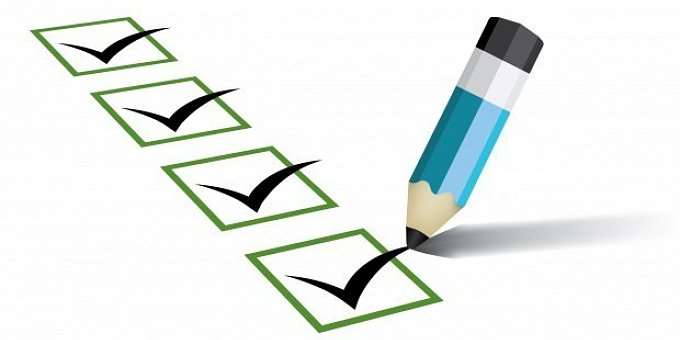 Prezentace výsledků
Vnímání povolání sestry v IVF centrech
Porovnání vnímání pozice na IVF a jiném oddělení
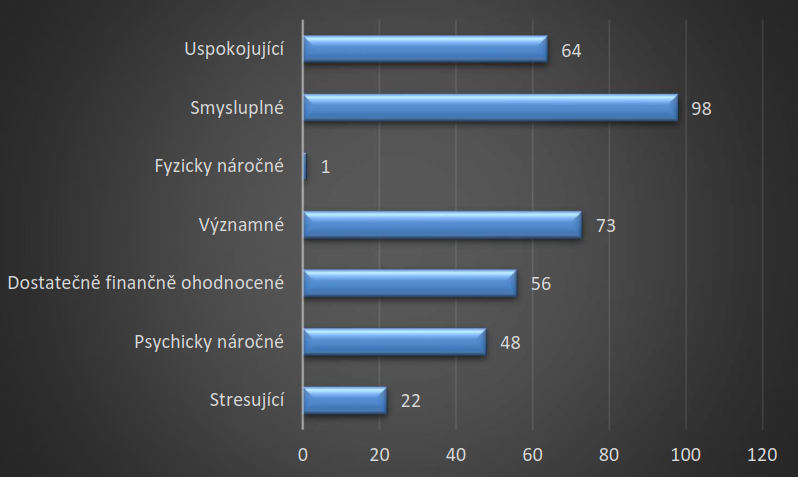 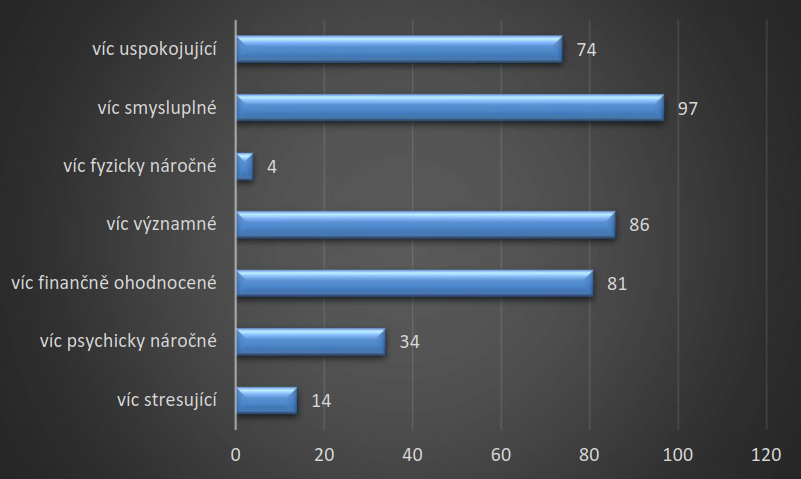 Prezentace výsledků
Práce v rámci jiných odděleních
Dodatek k dotazníku
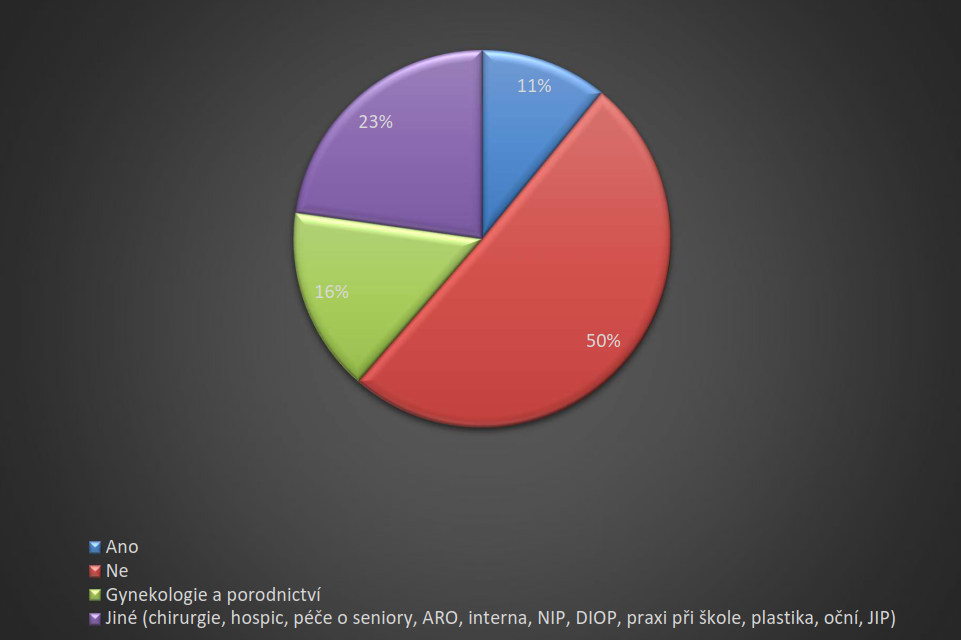 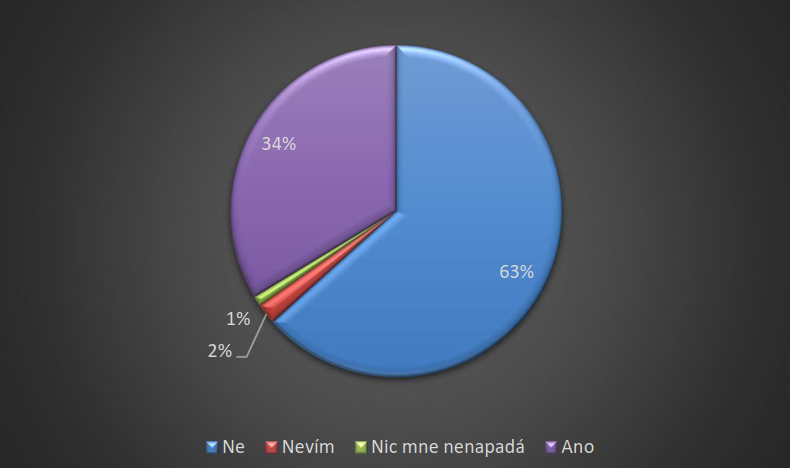 Dodatečné vyhodnocení průzkumu
Znaky
Hypotézy
nejvyšší dosažené vzdělání

psychická podpora klientů sestrou
Dosažené vzdělání sester neovlivňuje, zda poskytují psychickou podporu klientů také po výkonu IVF - H0 
Dosažené vzdělání sester ovlivňuje, zda poskytují psychickou podporu klientů také po výkonu IVF - HA
Potvrzení: dosažené vzdělání ovlivňuje poskytování psychické podpory sestrami - HA
- určitá závislost existuje
Doporučení pro praxi
Pro sestry:
IVF centra:
Duševní zdraví
Empatie
Vzdělání v oblasti psychologie
Oceňuje práci a výkon sester
Supervize
Snížit administrativu 
Informační materiály
Závěr
Celosvětový problém 
Neustálý růst neplodných jedinců či párů
Stres
Sestra – páteř celého procesu
Vzdělání ovlivňuje roli setry 
Nutnost duševního zdraví sestry
Sestry v IVF centrech vnímají své povolání pozitivně
Práce sestry v IVF centrech je psychicky a  administrativně náročná
Vysoká dávka psychické odolnosti a také empatie
Přijetí alternativní hypotézy – HA
Snížení administrativní zátěže 
Podpora
Cíle teoretické i praktické části práce byly splněny
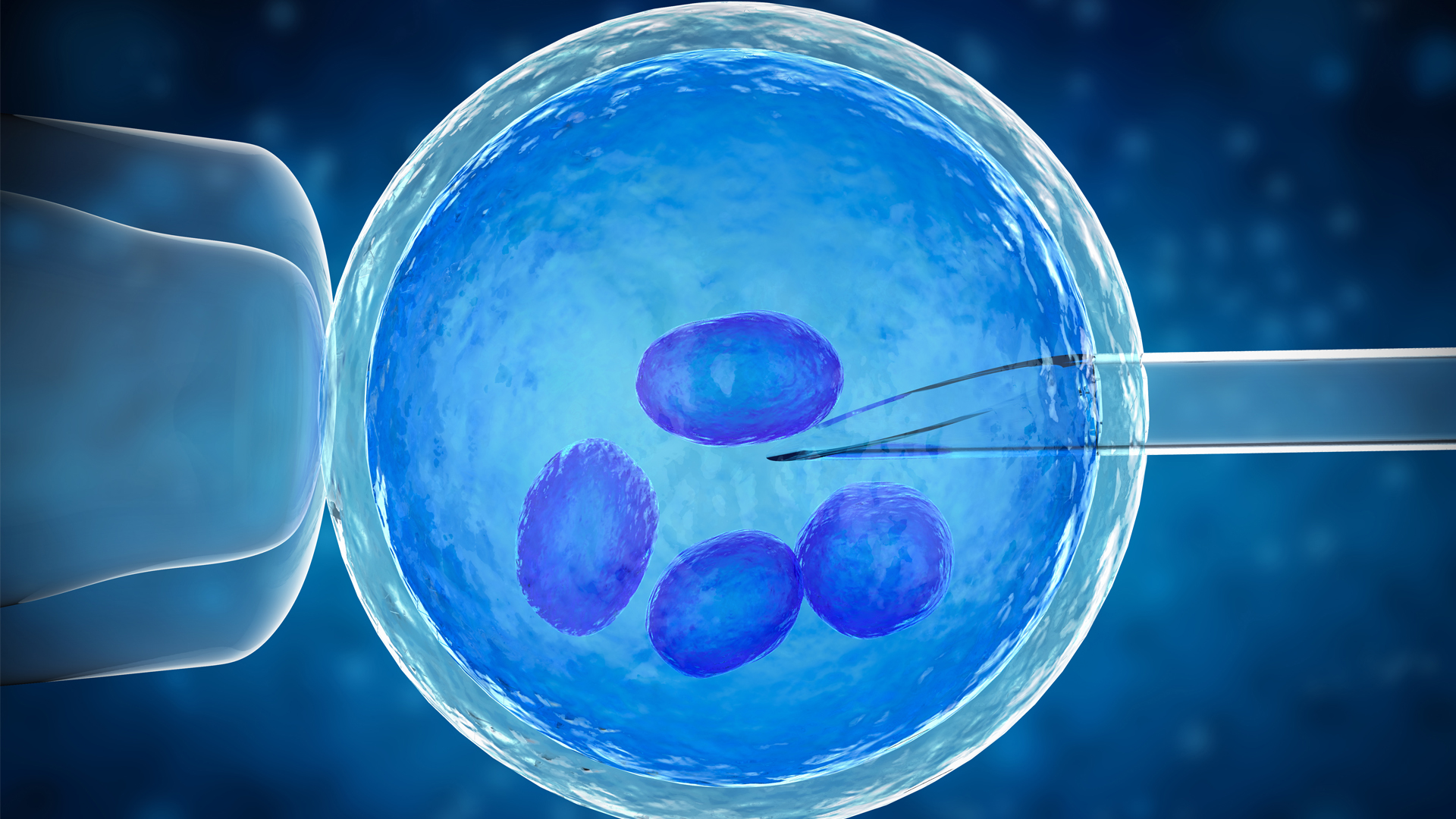 Děkuji za pozornost